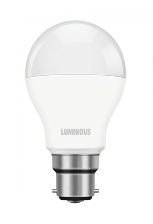 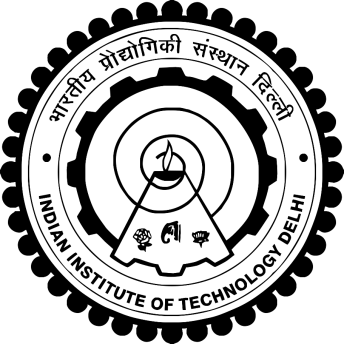 Li-Fi Networks
Indoor 
Wireless
Communication
Alert System
Energy
Harvesting
RF 
Interference
Sensitive
 Places
Security
Receiver One
Transmitter
Amplification
Processing
Demodulated Data
Lens
LED Driver
Circuit
Modulated Data
Optical Wireless Communication
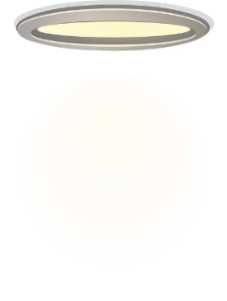 Receiver Two
Demodulated Data
Amplification
Processing
Lens
Li-Fi link setup
Block diagram
Mobile networks
Li-Fi
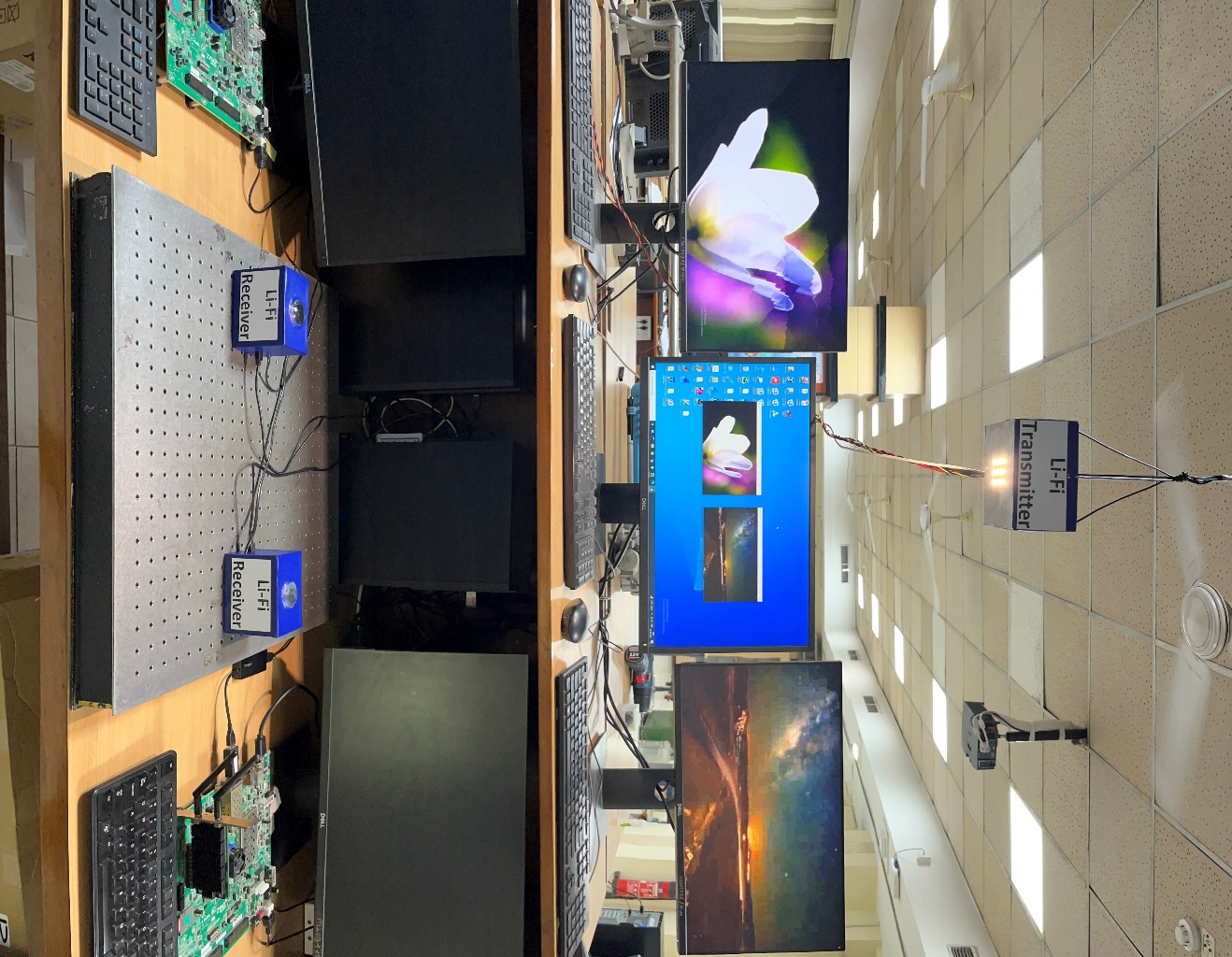 Transmitter
Wi-Fi
PON
Access Networks
Aggregation Network
Designed Li-Fi Modules
Core Network
…
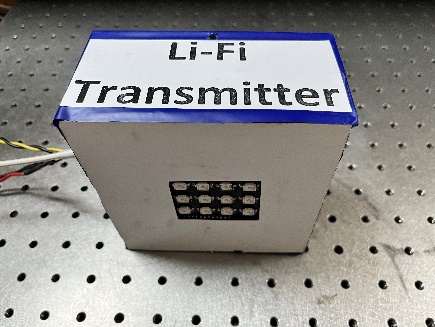 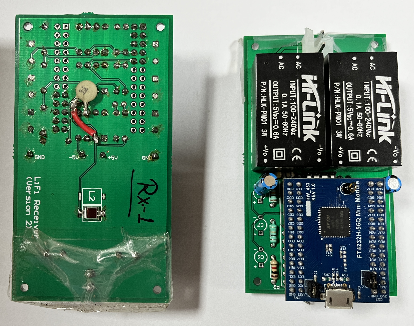 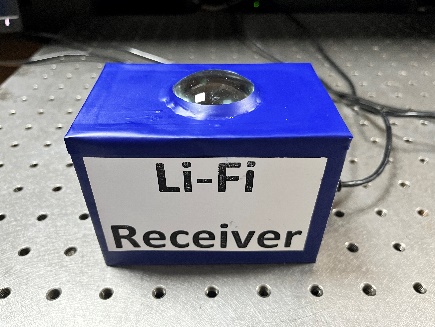 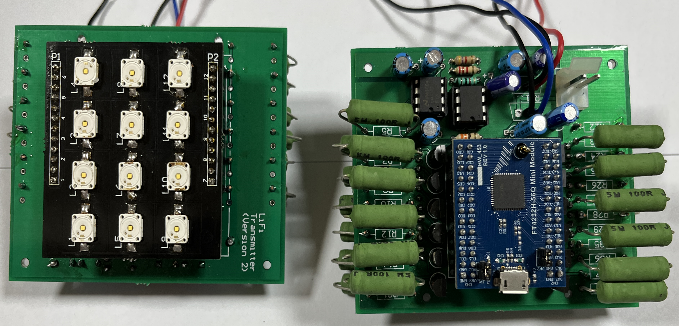 Receivers
Receiver
Transmitter
Li-Fi technology is a reliable solution for 5G wireless challenges.
LED lights are used both for communication and illumination.
Light intensity is changed at a very high speed to carry information unnoticeable to human eye.
LED acts as a wireless access point.
Access point density is very high as compared to other commercially available wireless technologies.
Least probability of signal interception.
No adverse effects on humans.
Highly secure.
Green technology.
Easy implementation into the existing infrastructure.
Principal Investigator: Prof. Abhishek Dixit
Sponsored by: Ministry of Communication, 
Dept. of Telecommunication, Govt. of India.